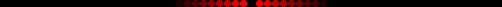 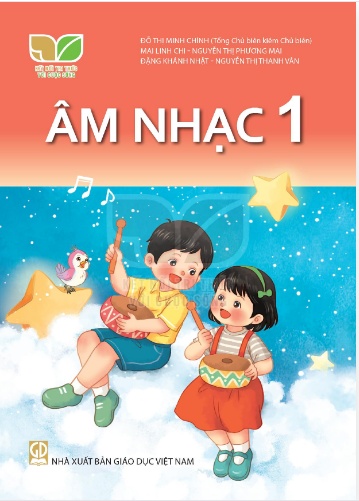 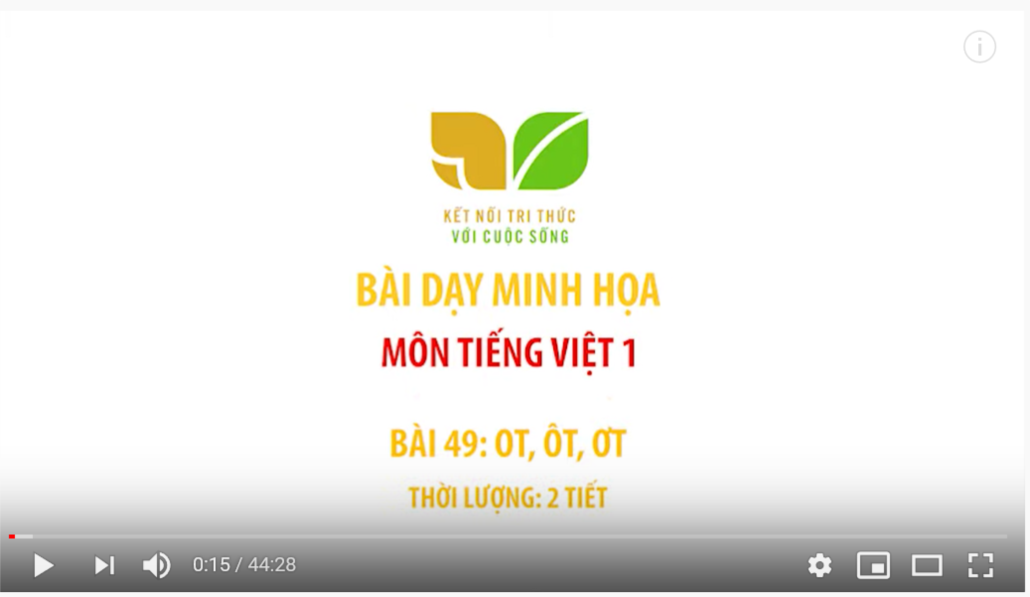 TIẾT 4 – CHỦ ĐỀ 3
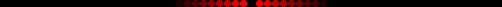 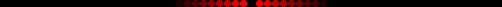 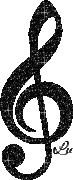 KÊNH HỌC LIỆU HUỲNH BO
https://www.youtube.com/channel/UCO2d8nr48-iTs8byOJTX9PQ
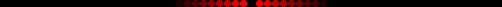 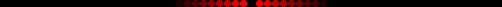 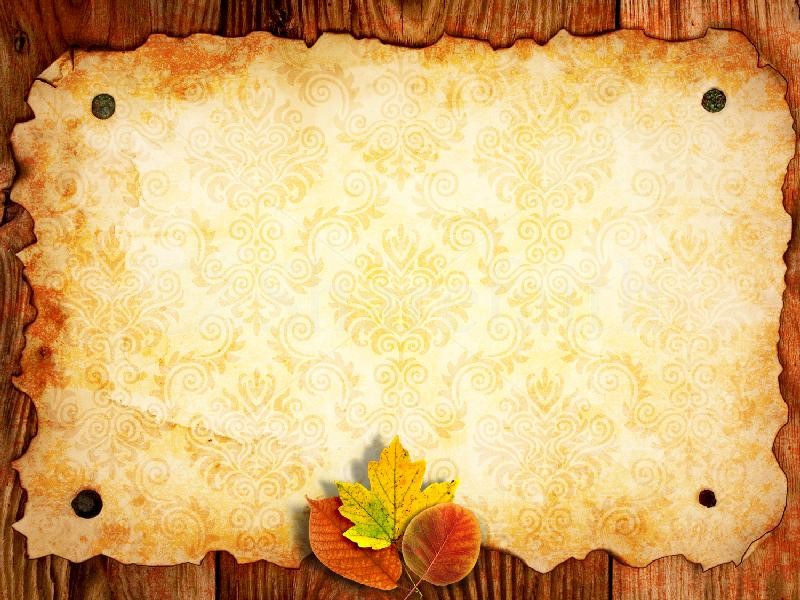 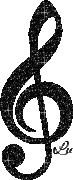 ÂM NHẠC
KHỞI ĐỘNG
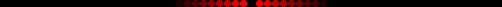 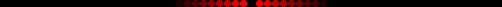 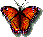 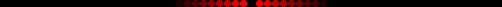 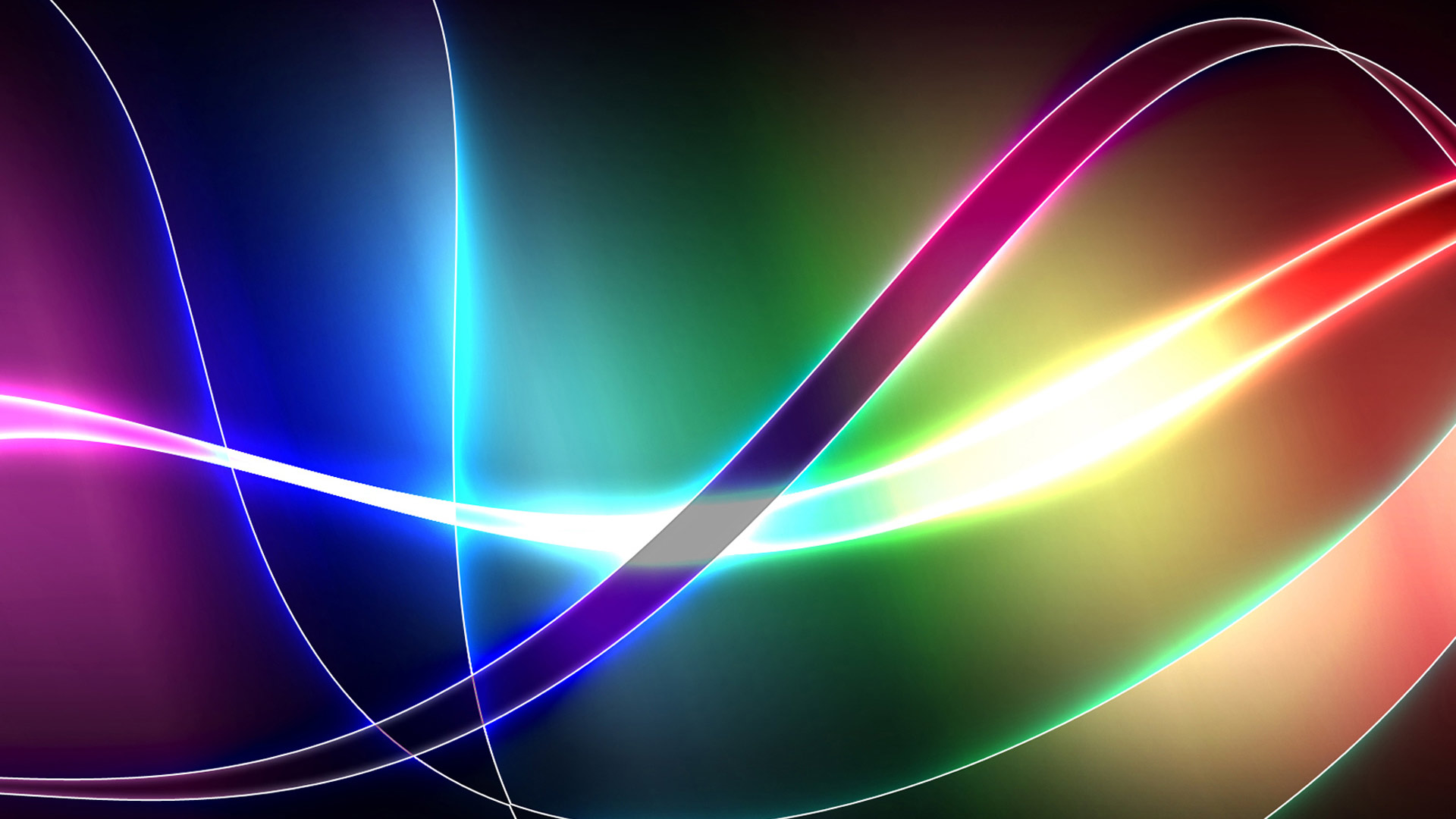 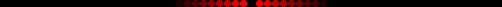 Lớp Một thân yêu
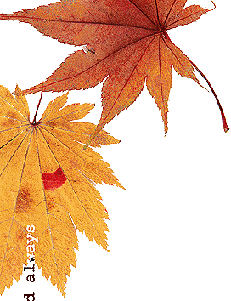 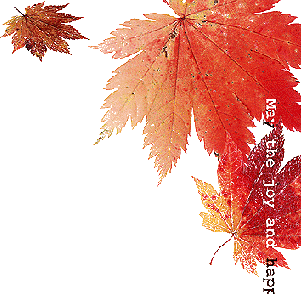 Nghe giai điệu đoán tên bài hát
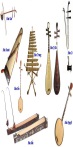 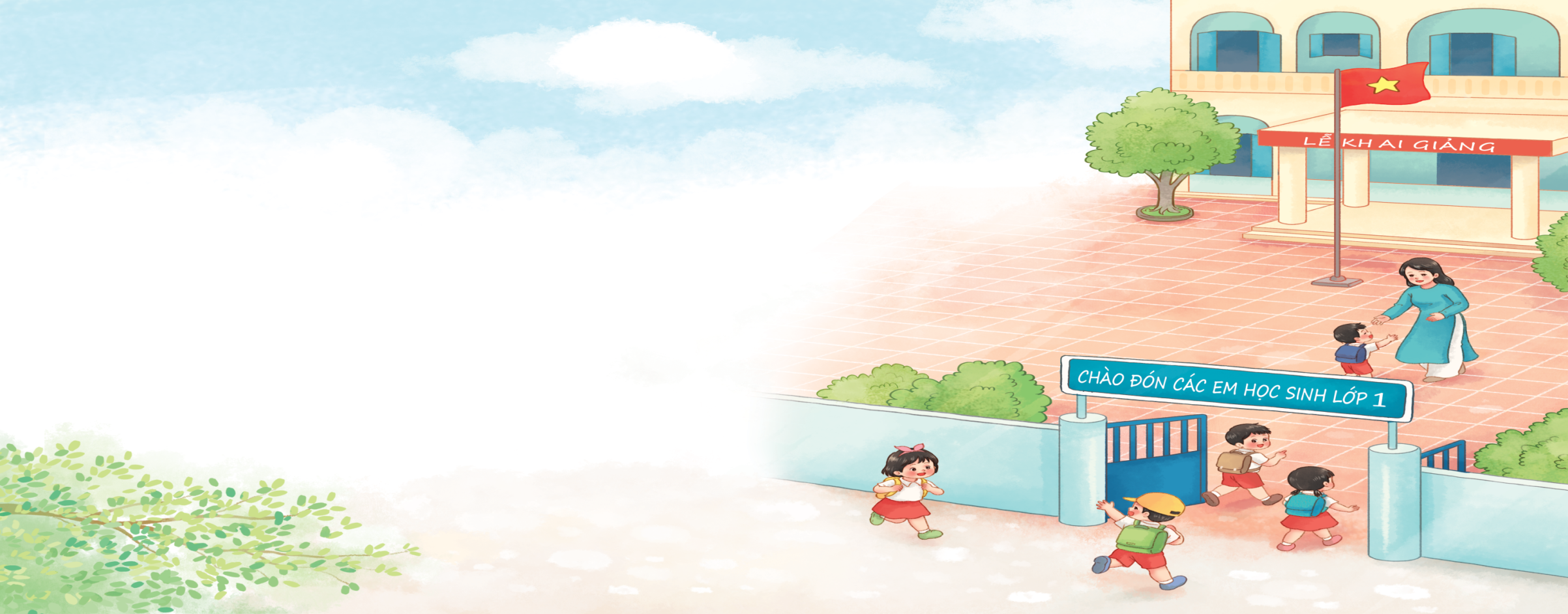 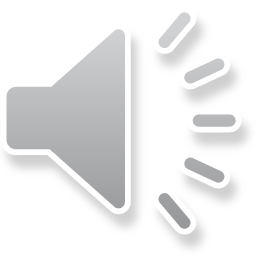 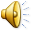 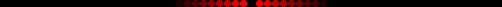 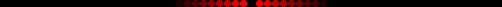 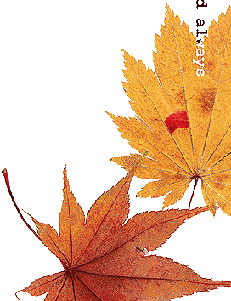 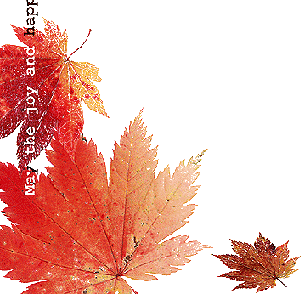 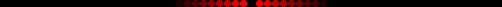 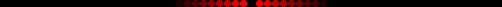 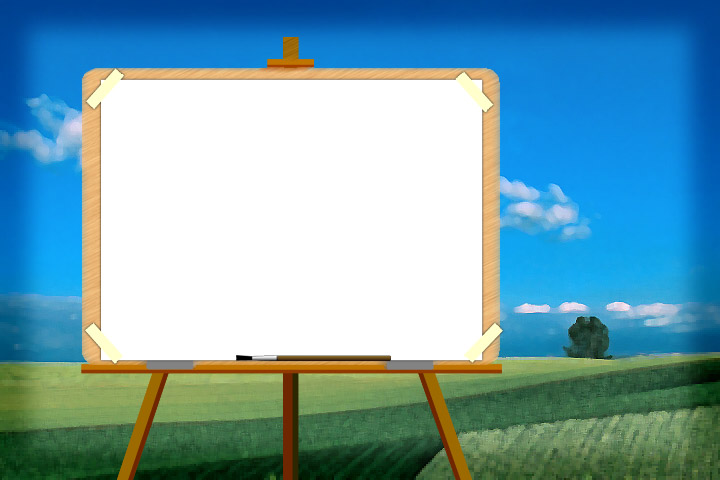 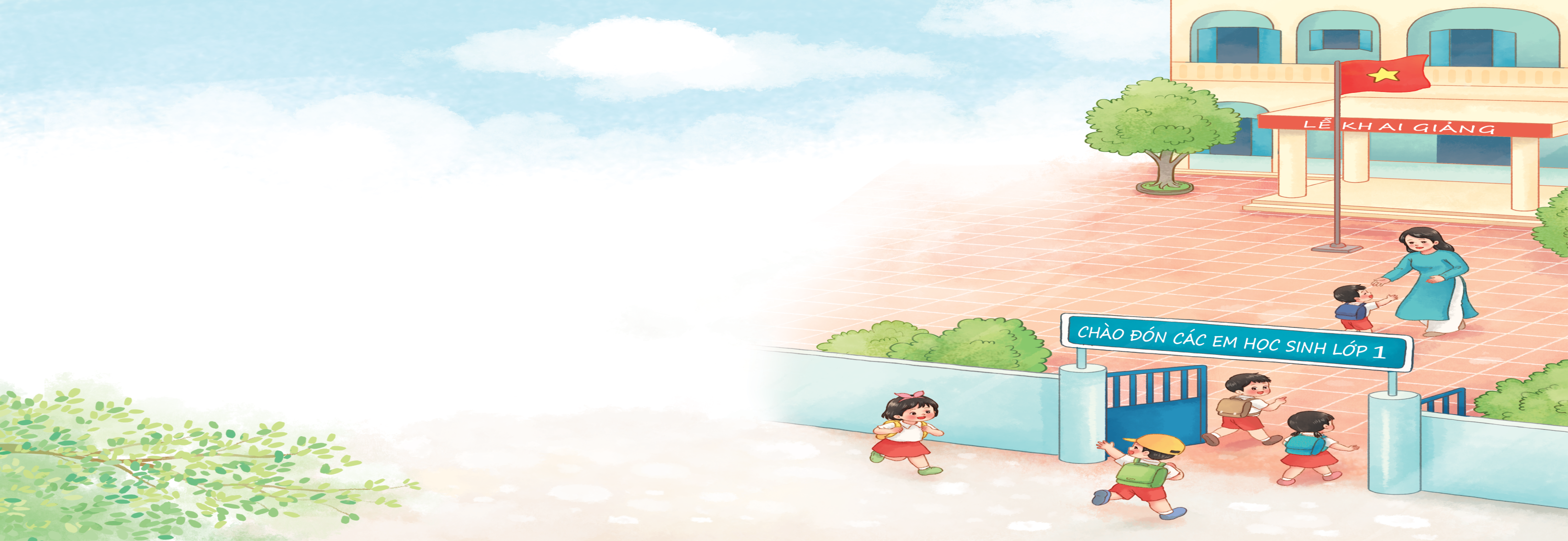 Ôn tập bài hát
LỚP MỘT THÂN YÊU
Bùi Anh Tôn
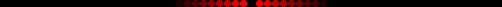 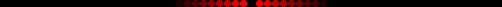 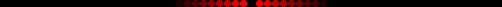 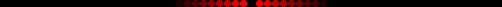 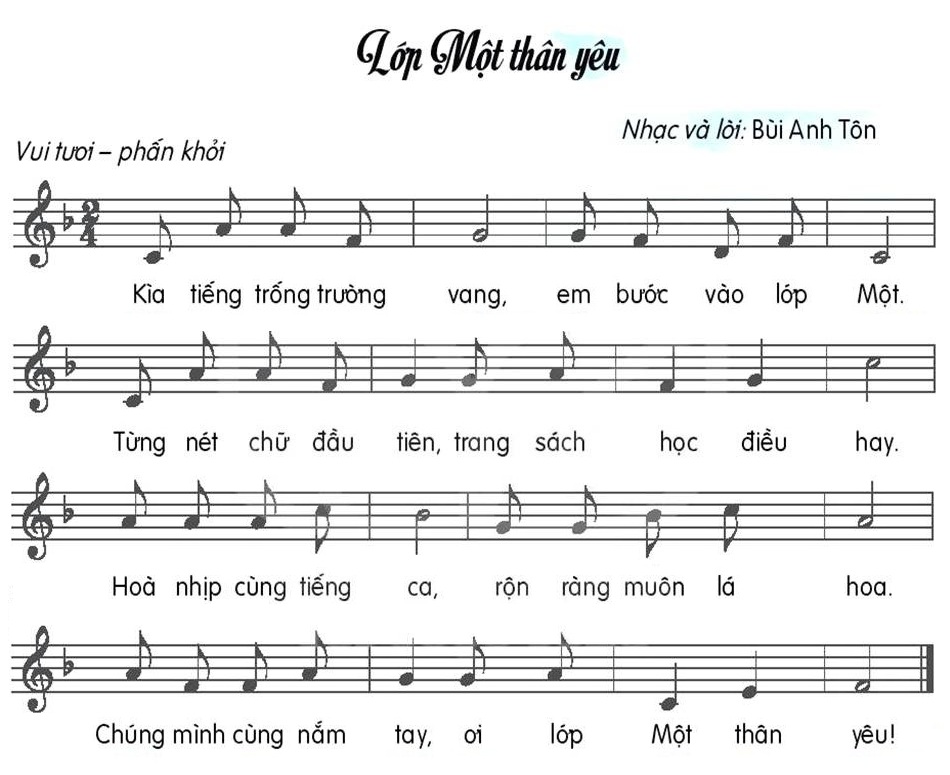 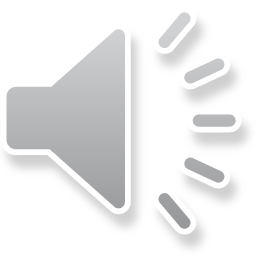 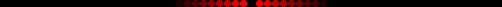 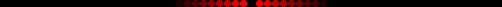 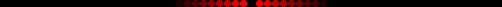 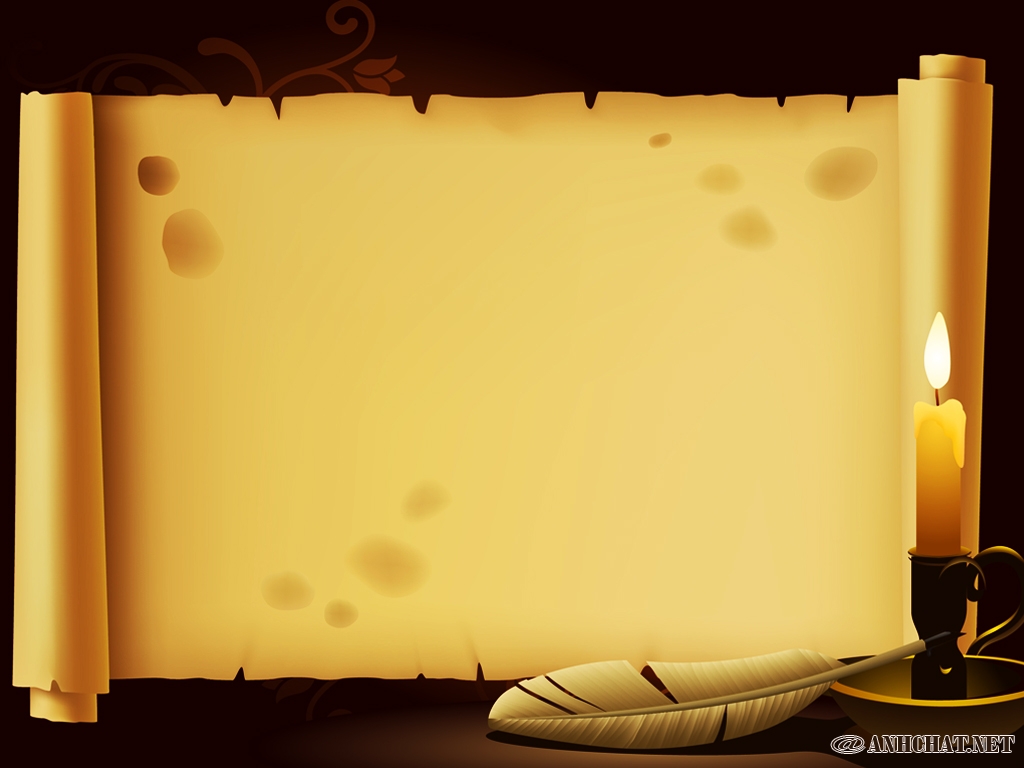 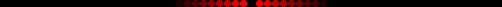 HÁT KẾT HỢP
BỘ GÕ CƠ THỂ
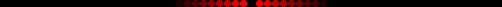 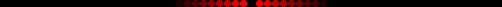 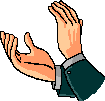 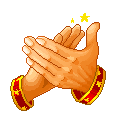 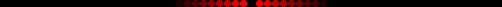 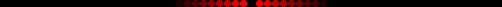 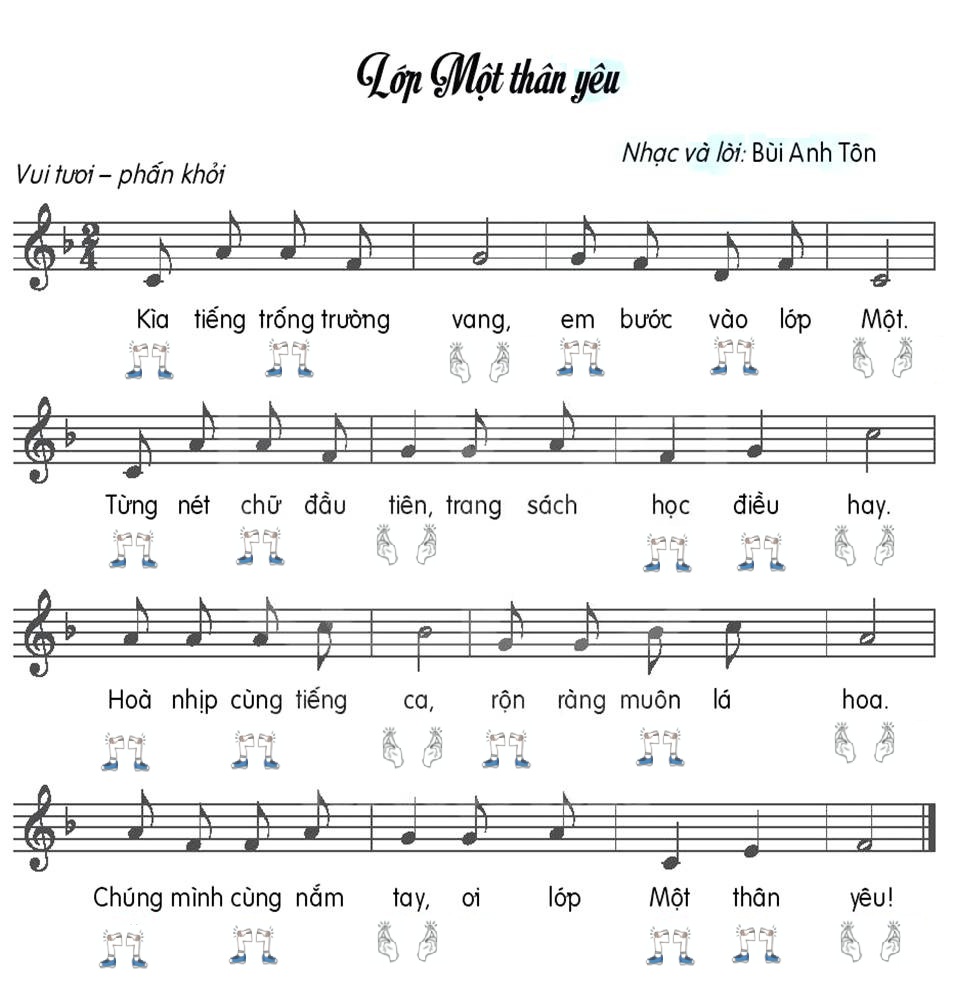 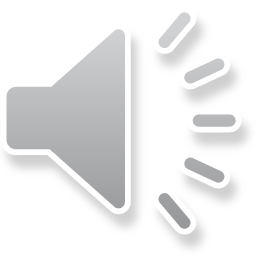 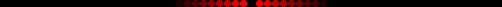 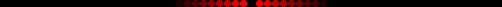 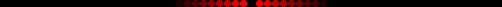 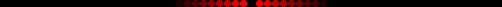 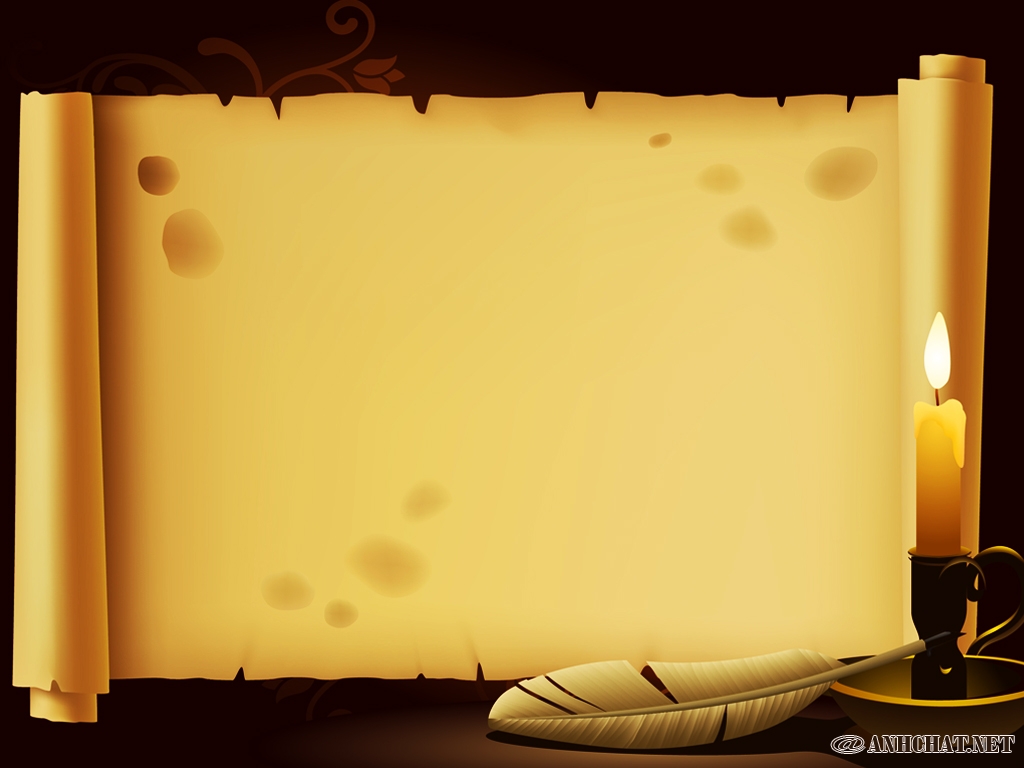 HÁT THEO SẮC THÁI
TO – NHỎ
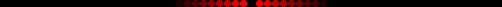 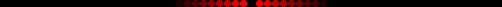 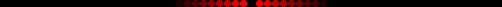 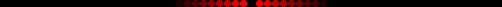 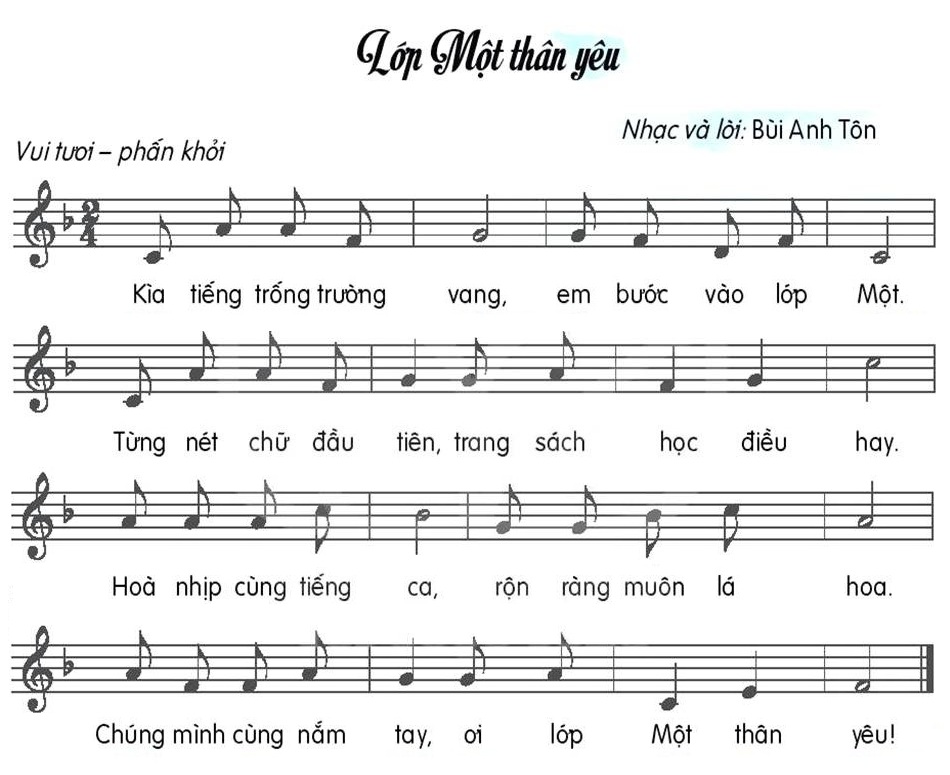 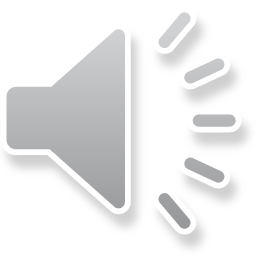 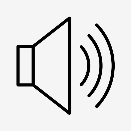 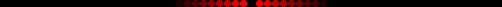 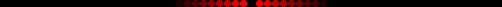 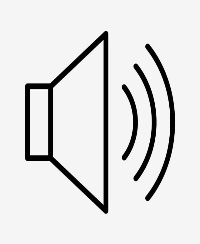 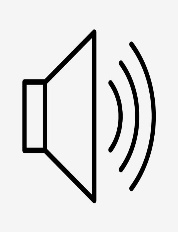 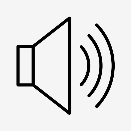 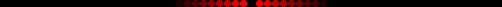 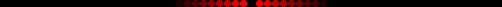 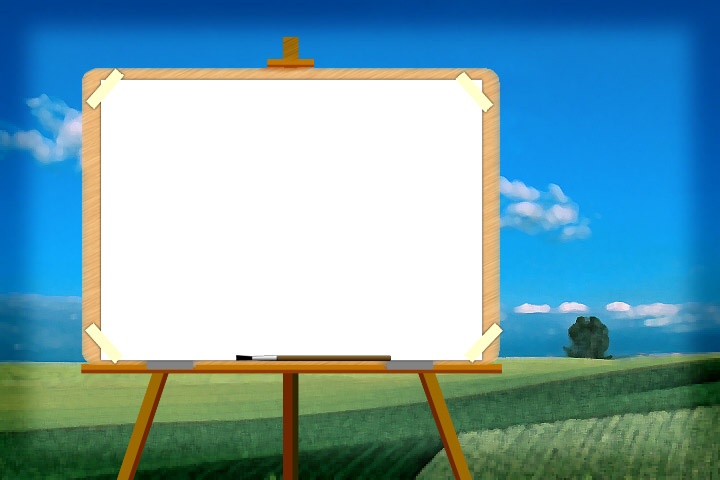 Ôn tập đọc nhạc
BAN NHẠC ĐÔ – RÊ - MI
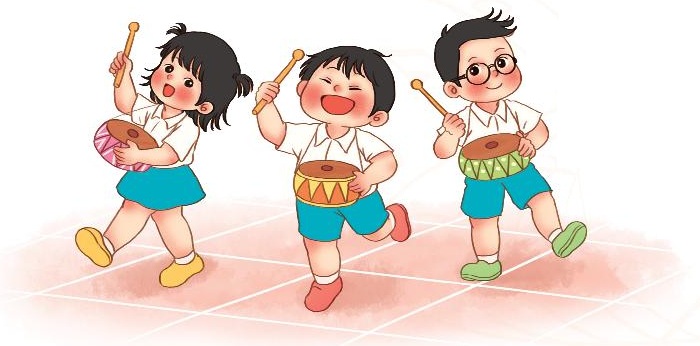 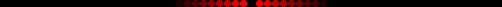 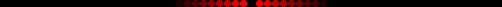 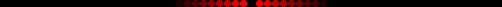 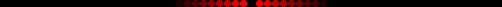 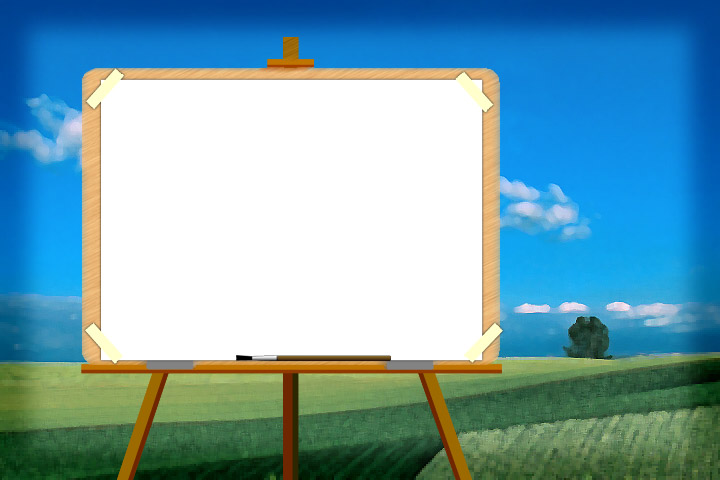 BAN NHẠC ĐÔ-RÊ-MI
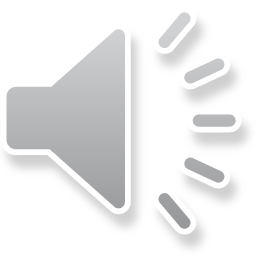 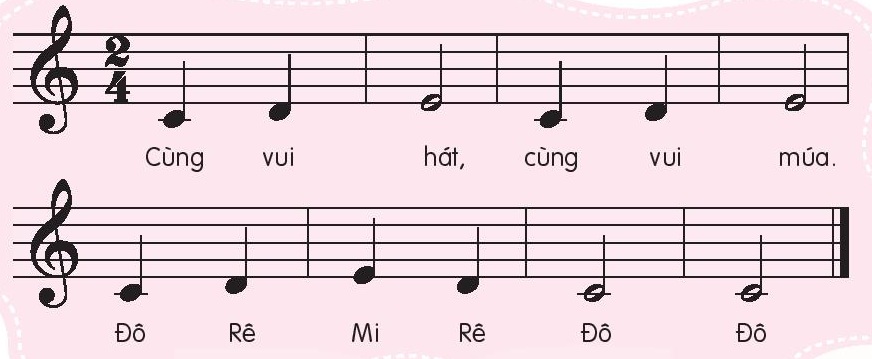 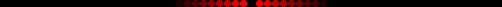 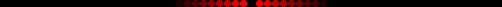 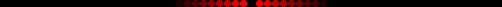 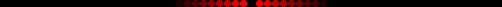 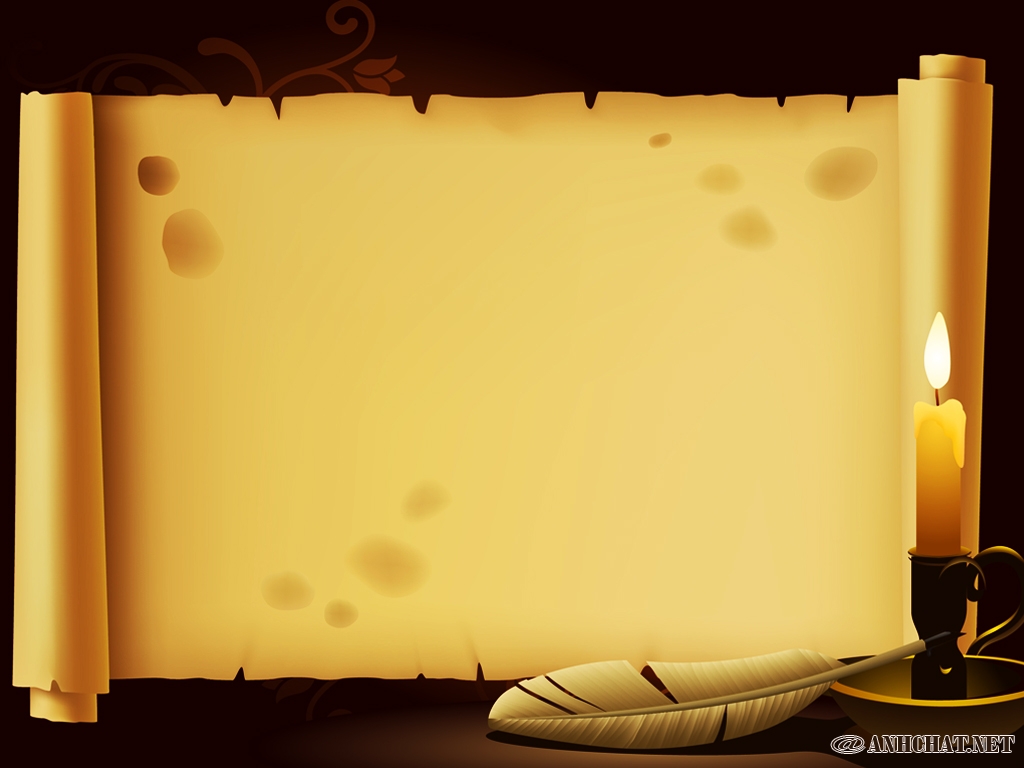 BAN NHẠC ĐÔ-RÊ-MI
ĐỌC NHẠC
THEO KÍ HIỆU BÀN TAY
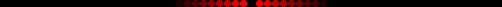 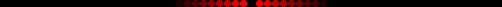 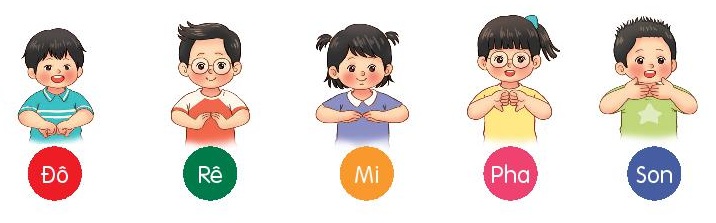 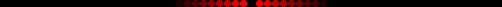 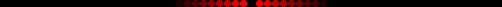 BAN NHẠC ĐÔ - RÊ - MI
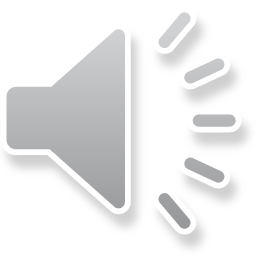 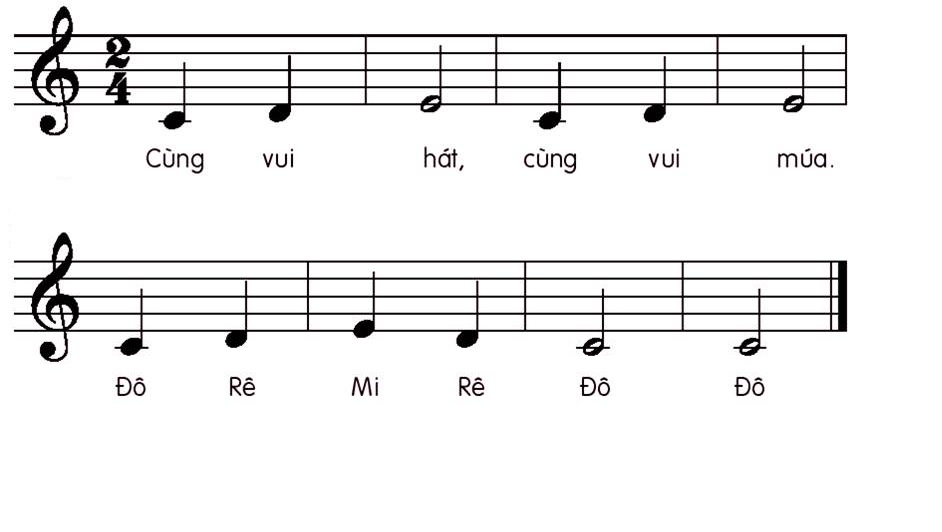 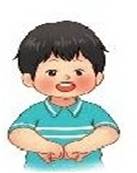 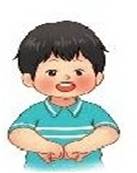 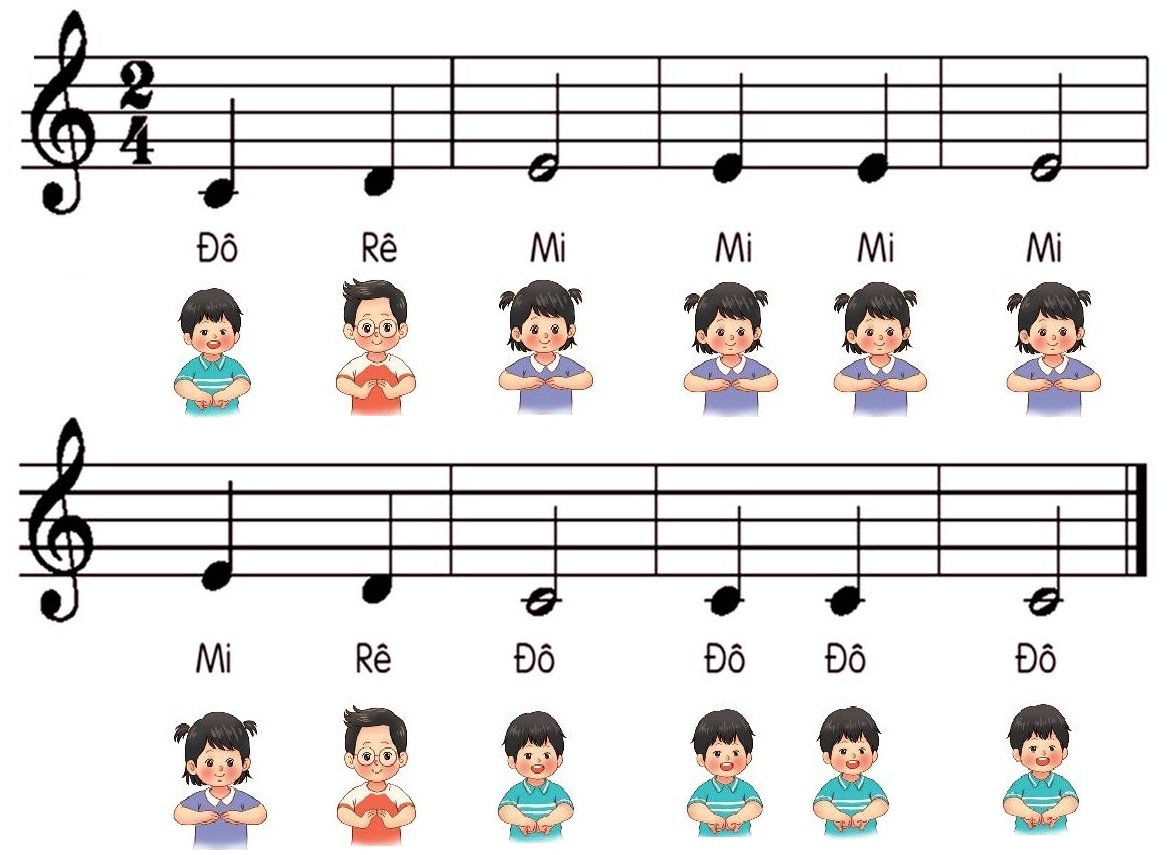 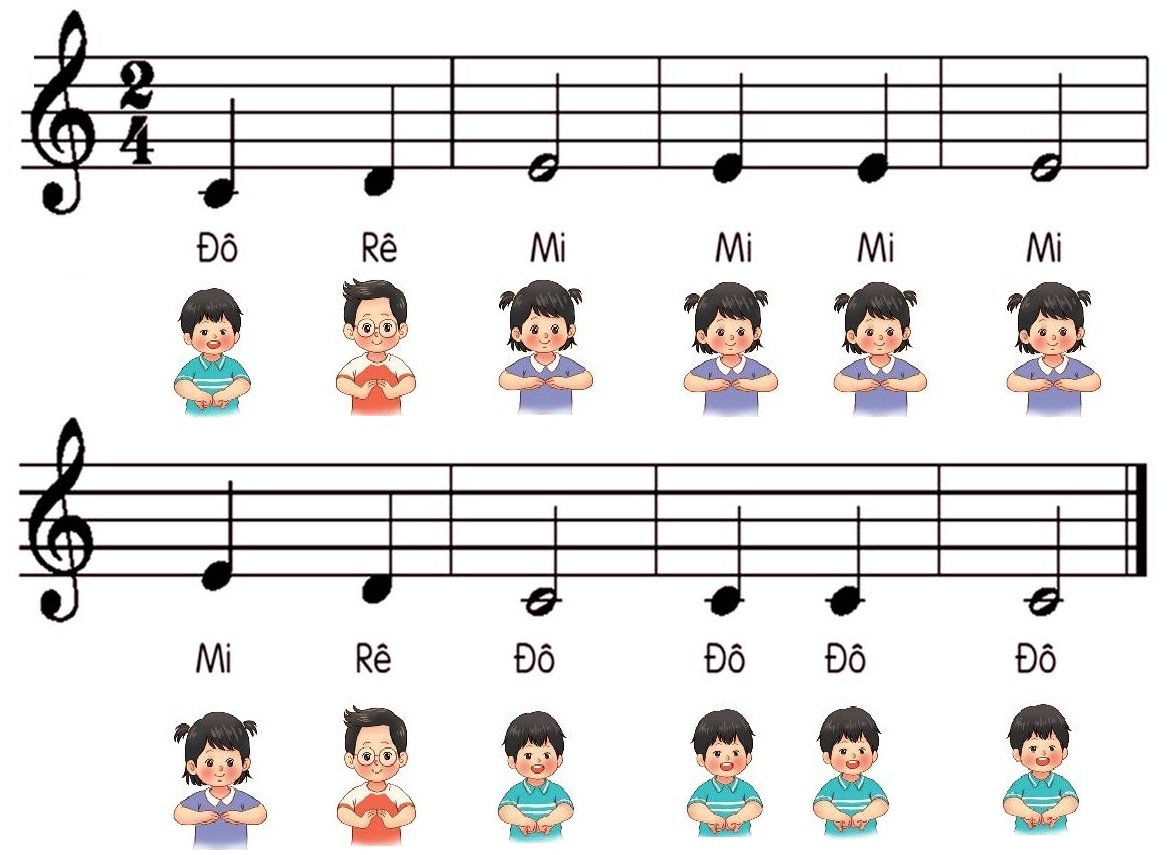 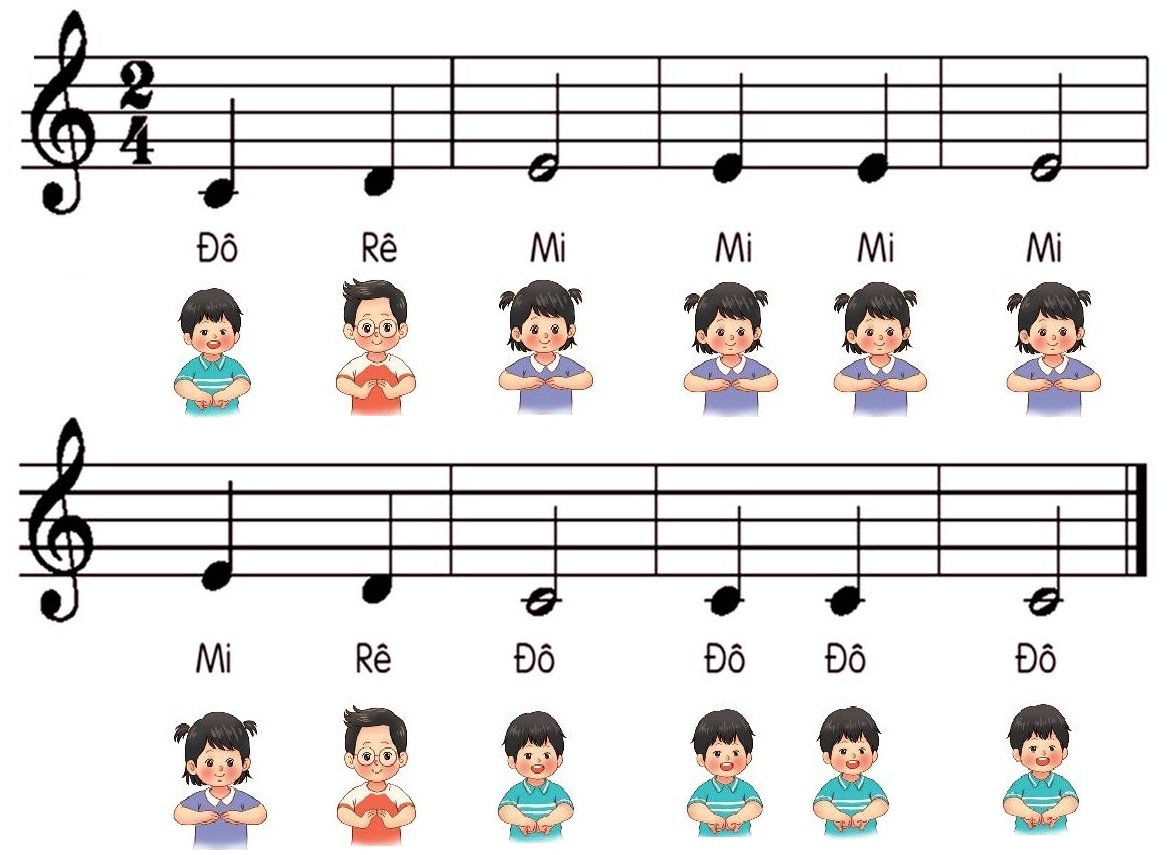 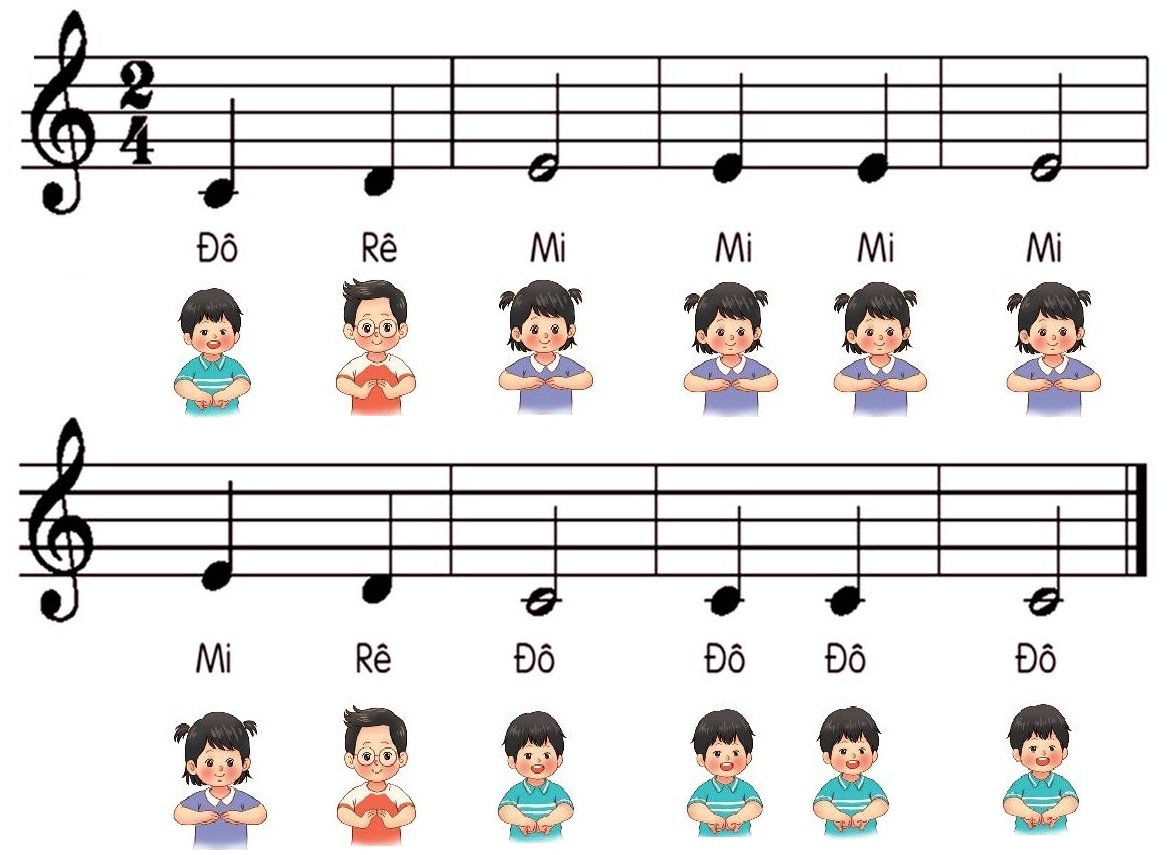 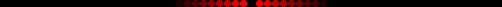 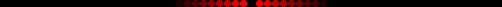 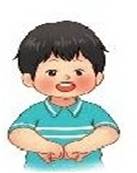 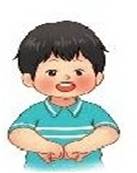 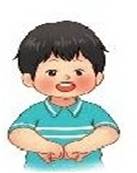 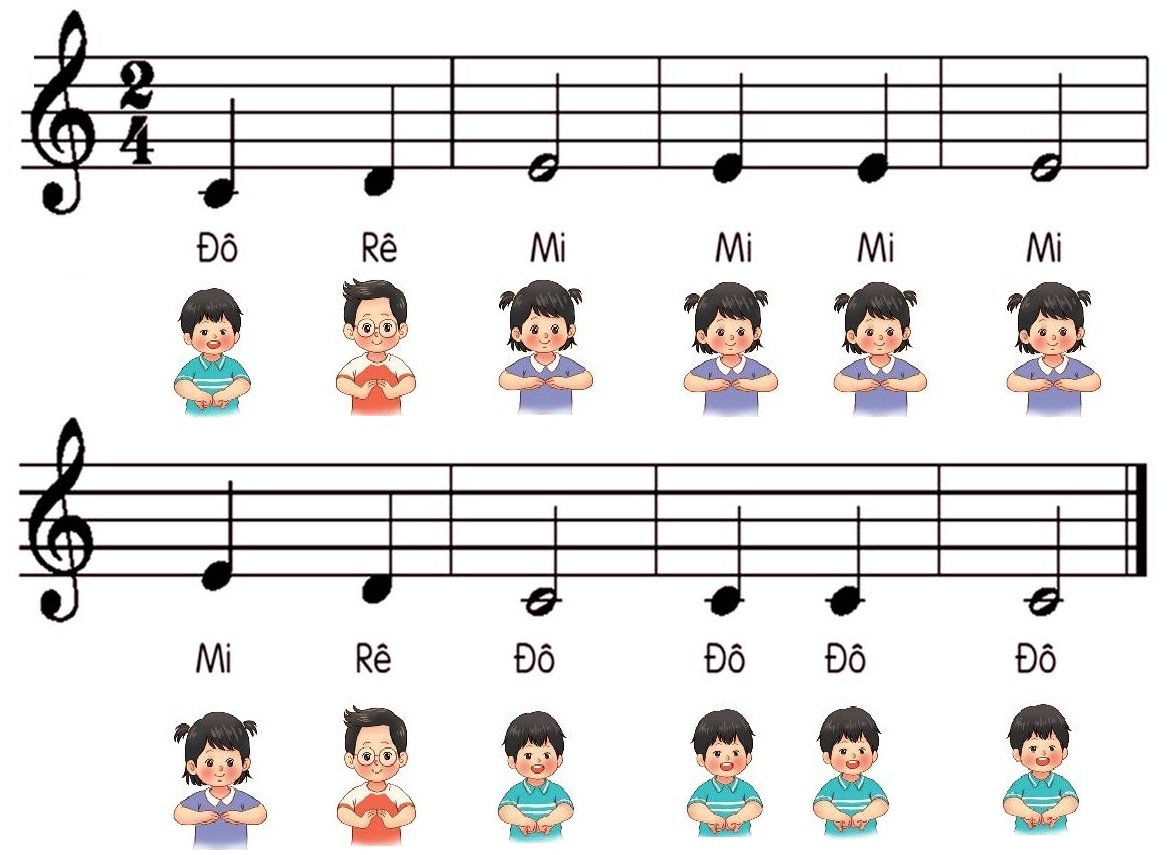 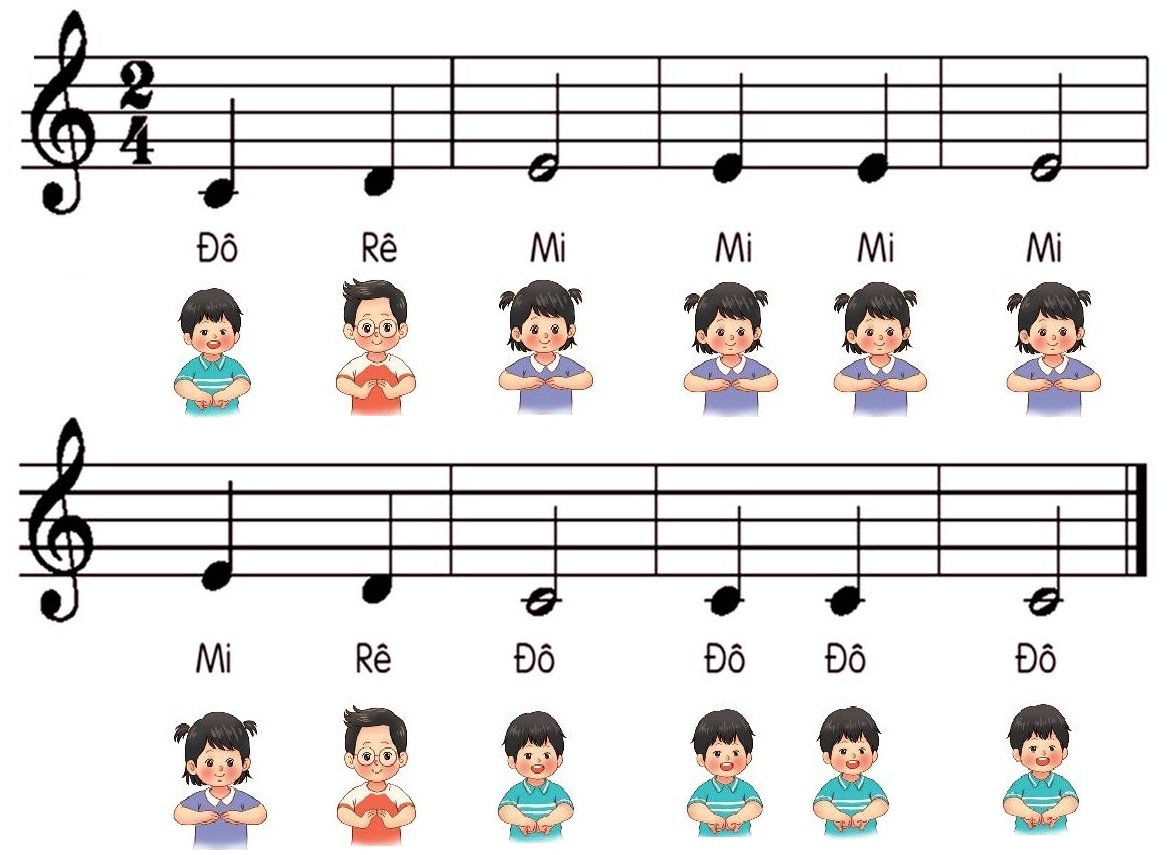 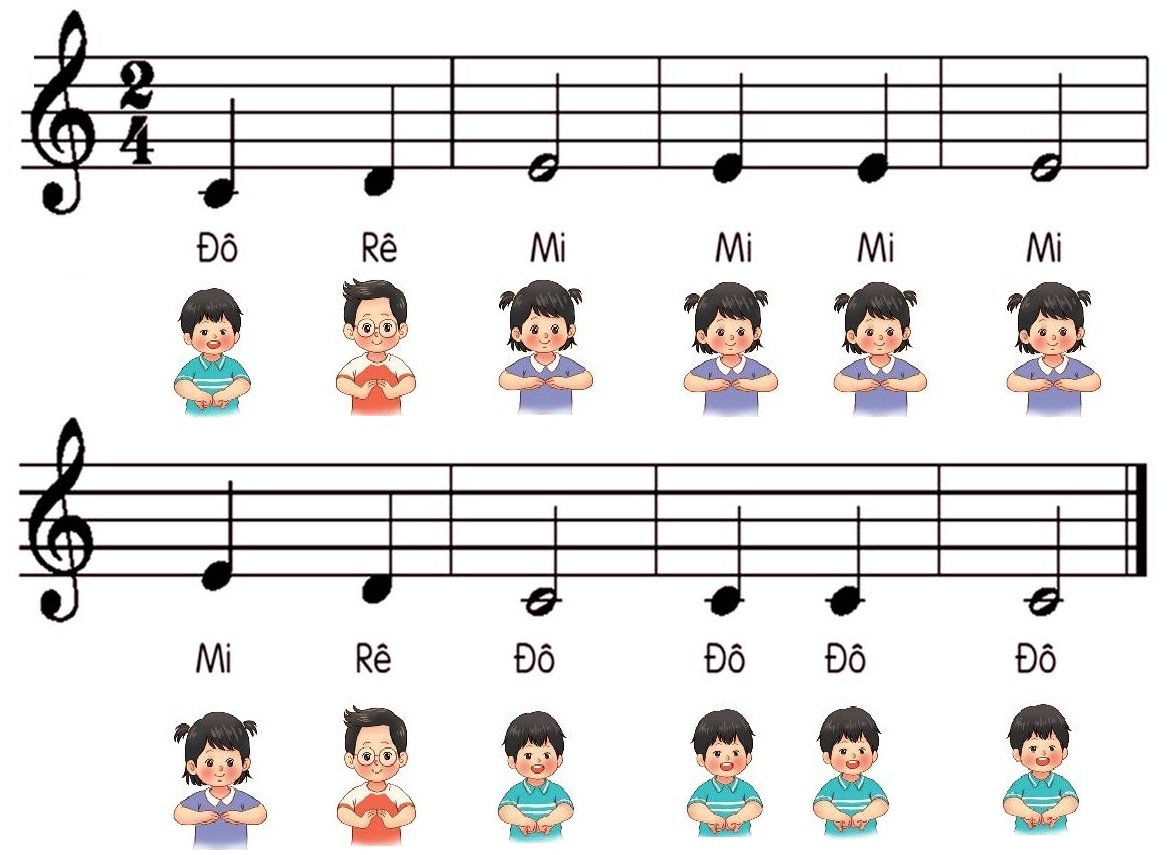 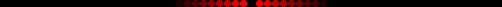 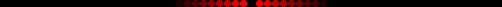 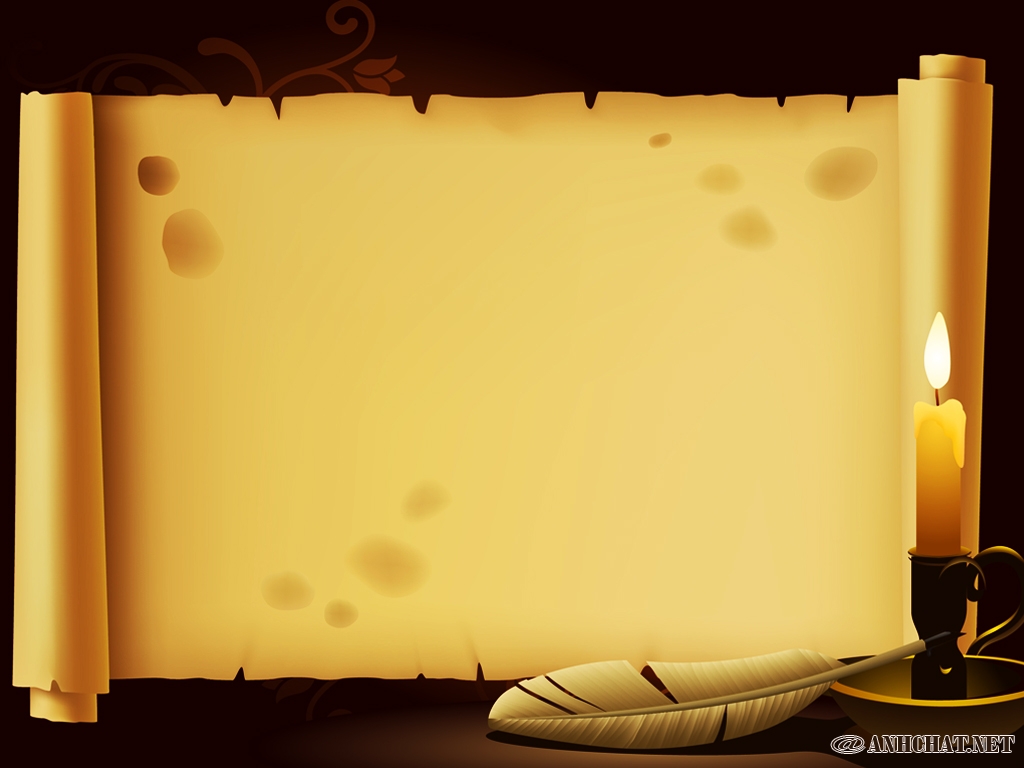 BAN NHẠC ĐÔ-RÊ-MI
ĐỌC NHẠC
KẾT HỢP BỘ GÕ CƠ THỂ
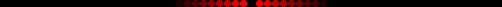 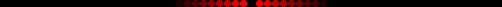 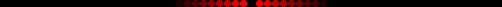 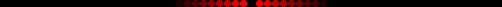 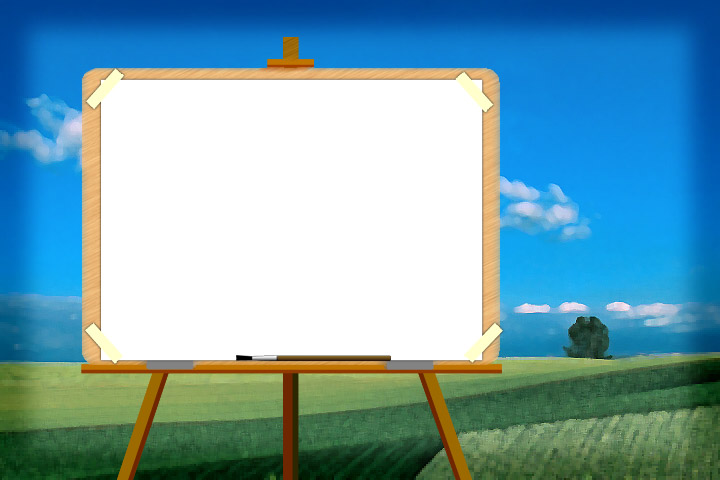 BAN NHẠC ĐÔ-RÊ-MI
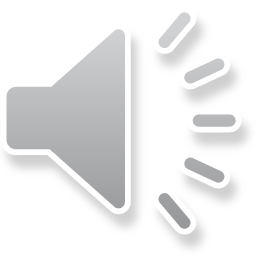 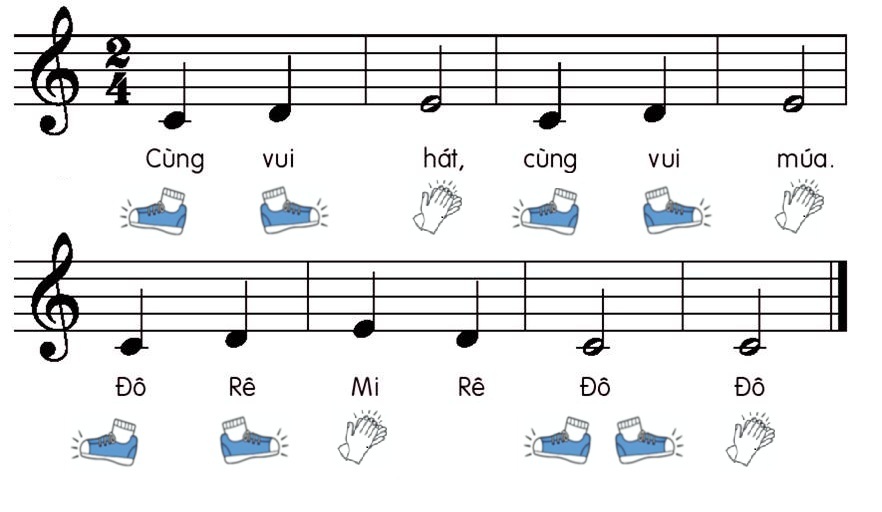 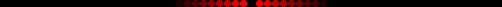 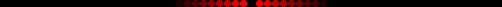 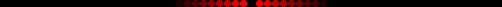 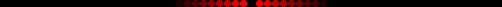 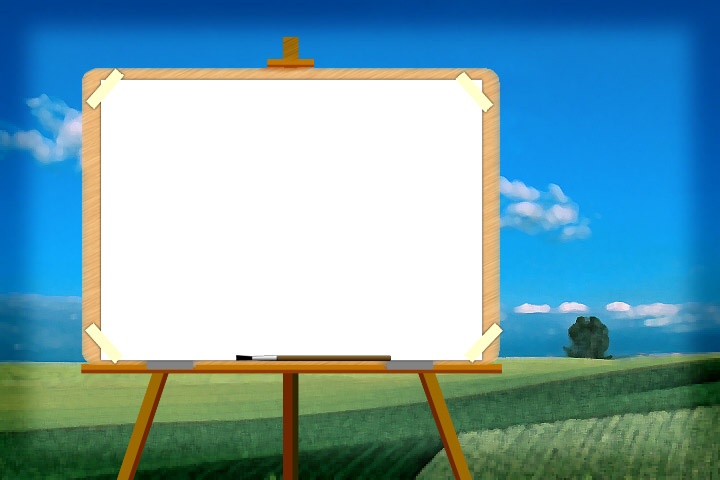 VẬN DỤNG SÁNG TẠO

TO – NHỎ, CAO – THẤP
NGHE NHẠC VÀ VẬN ĐỘNG
THEO Ý THÍCH
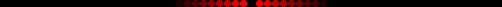 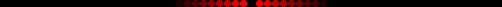 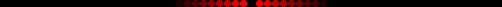 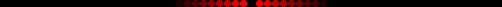 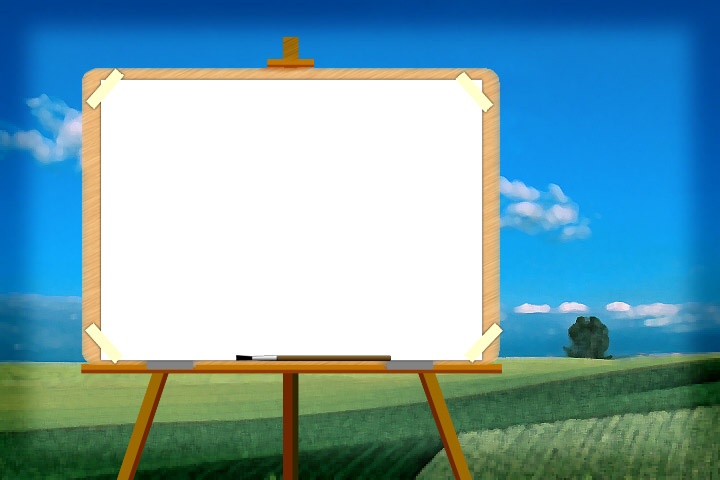 VẬN DỤNG SÁNG TẠO
TO – NHỎ, CAO – THẤP
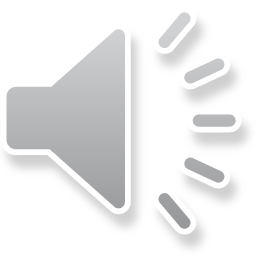 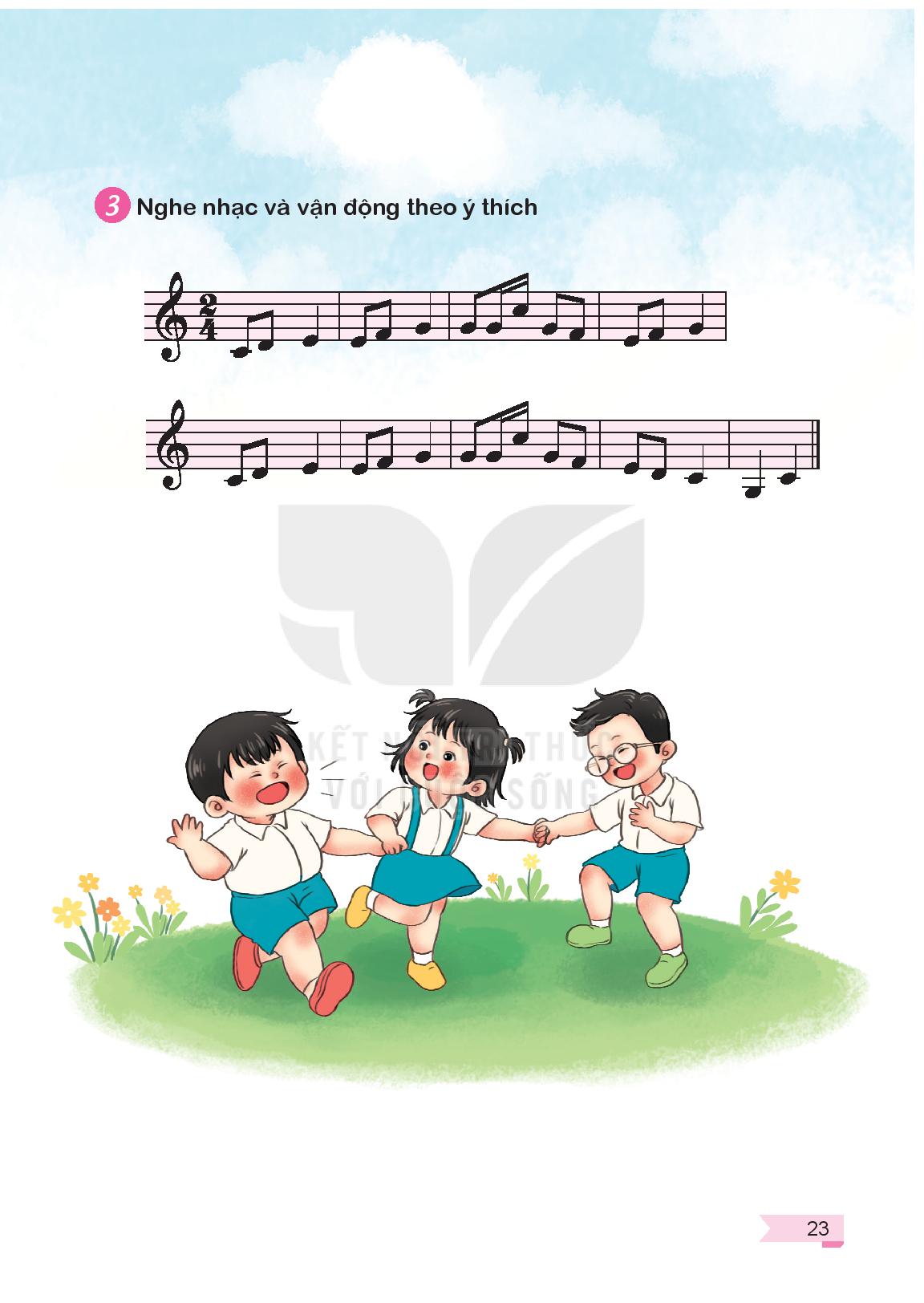 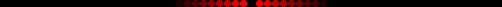 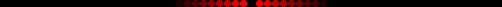 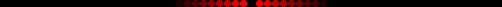 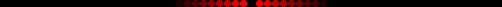 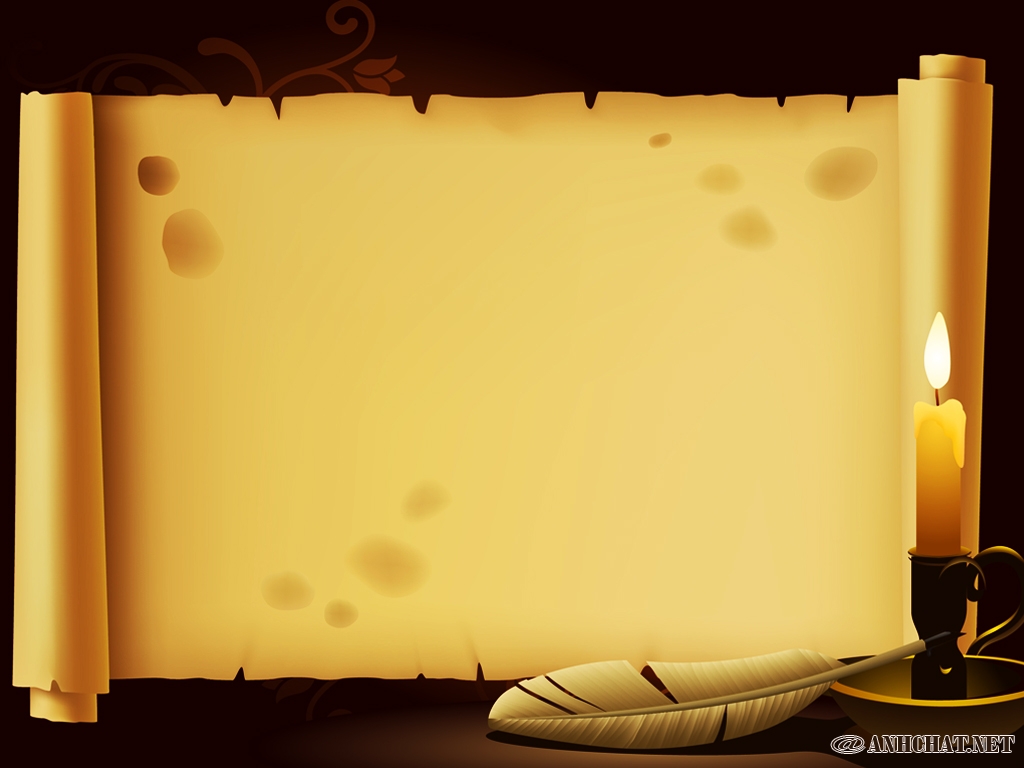 VẬN DỤNG SÁNG TẠO

TO – NHỎ, CAO – THẤP
NGHE NHẠC KẾT HỢP
VẬN ĐỘNG MINH HỌA
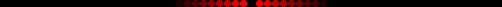 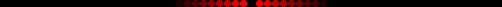 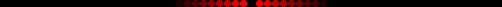 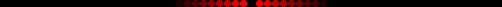 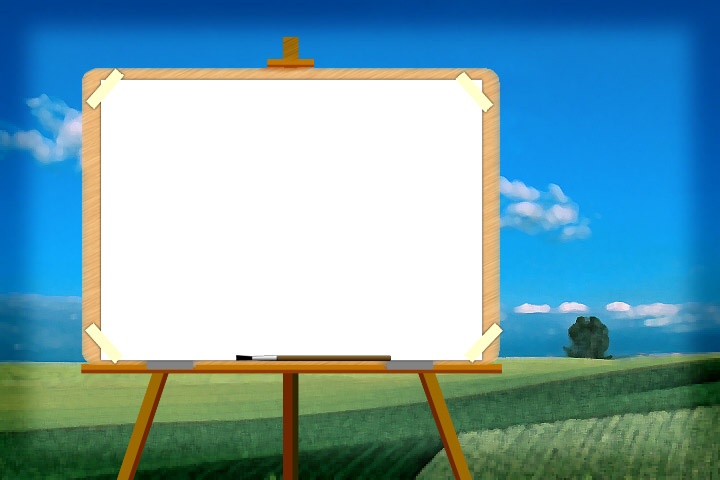 VẬN DỤNG SÁNG TẠO
TO – NHỎ, CAO – THẤP
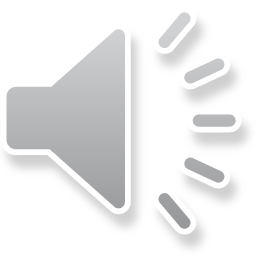 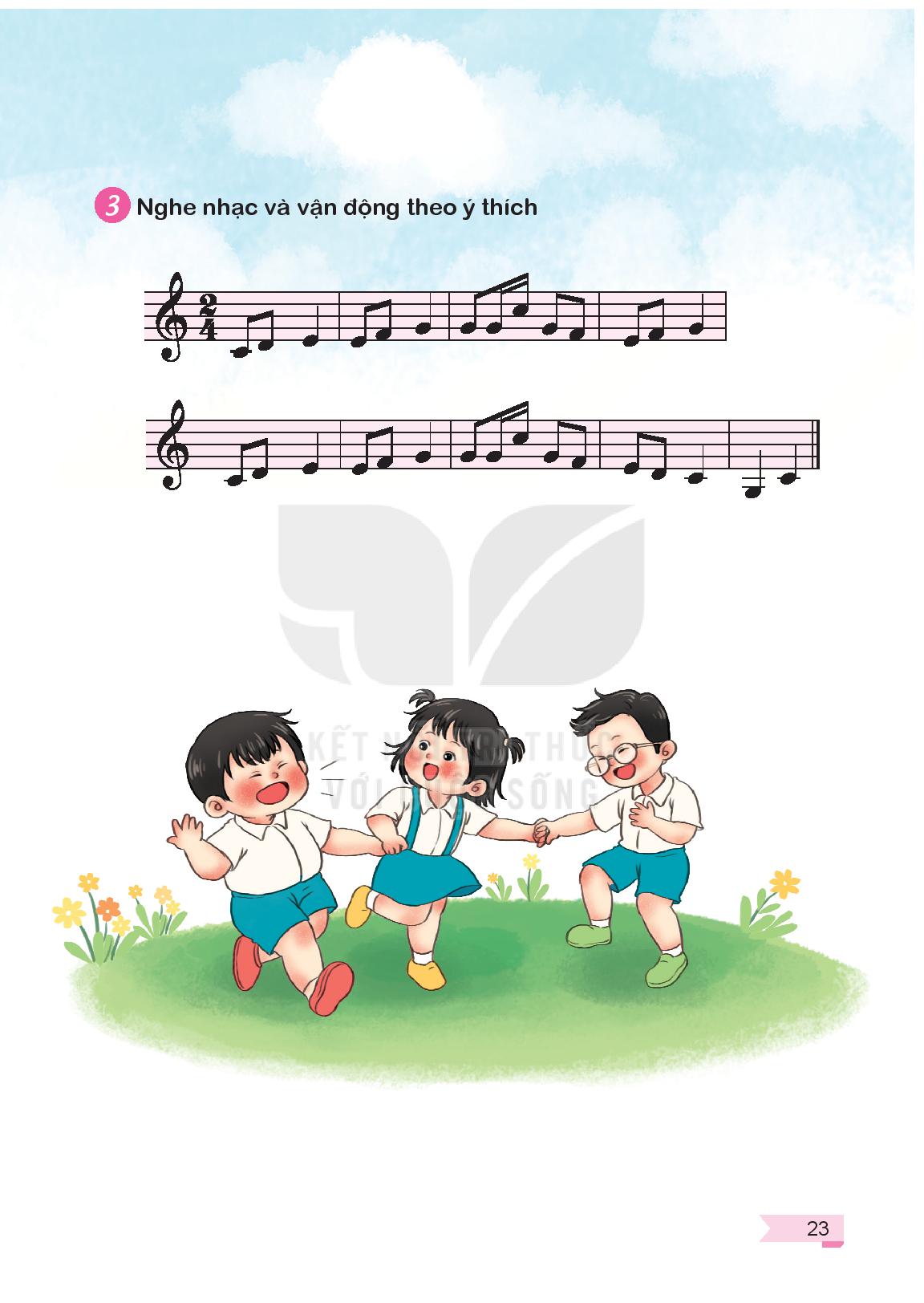 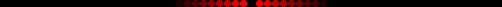 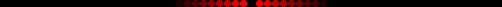 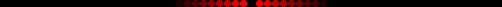 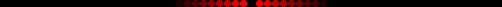 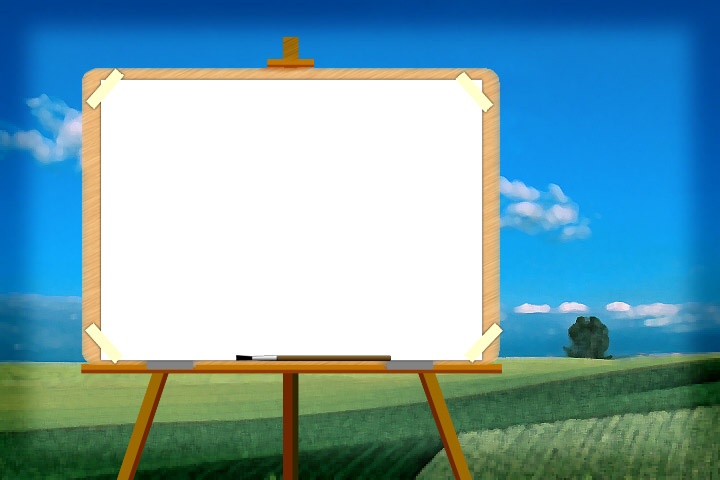 Tiết 4
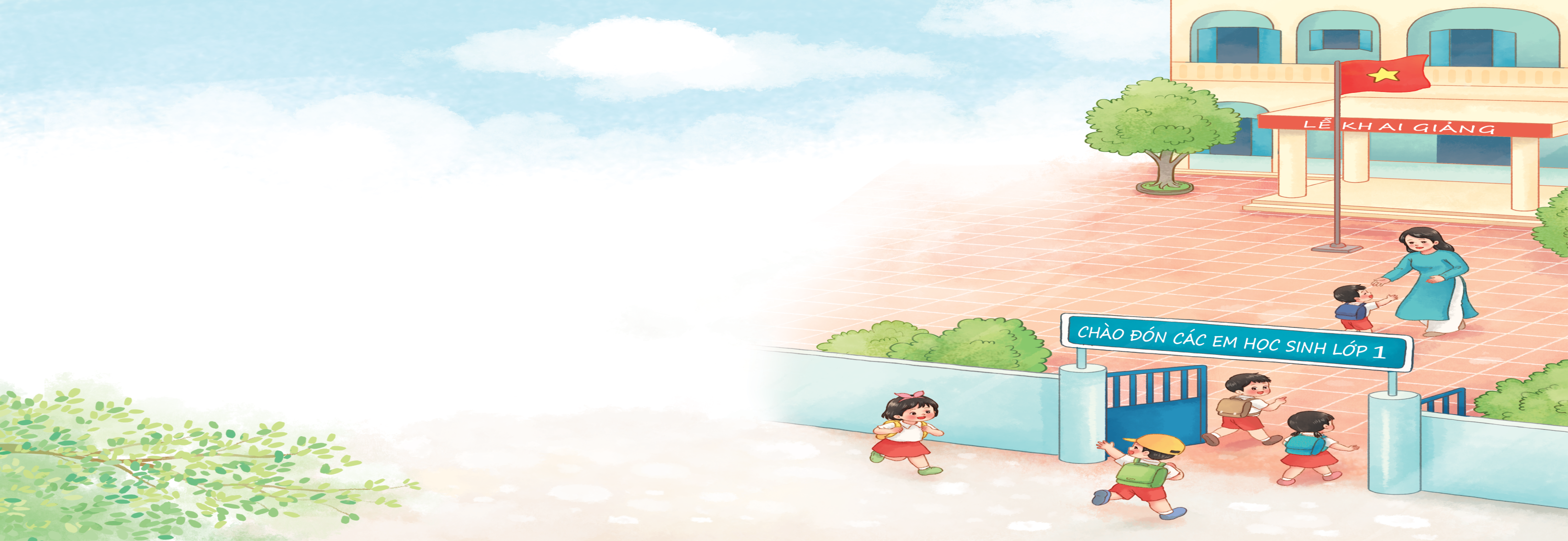 Ôn tập bài hát:
LỚP MỘT THÂN YÊU
Ôn tập đọc nhạc:
BAN NHẠC ĐÔ – RÊ - MI
Vận dụng sáng tạo:
TO – NHỎ, CAO – THẤP
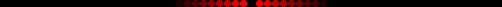 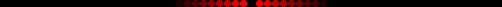 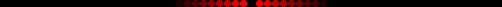